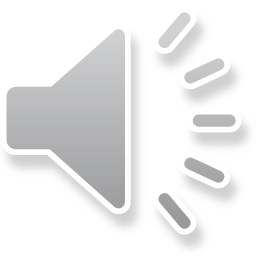 TIERED FLUENCY INSTRUCTION
Thebestclass.org                                     chaseyoung@shsu.edu
Word Recognition Automaticity, Accuracy, and Prosody
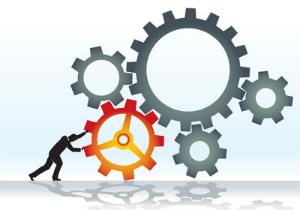 National Institute of Child Health and Development, 2000; Snowling & Hume, 2005
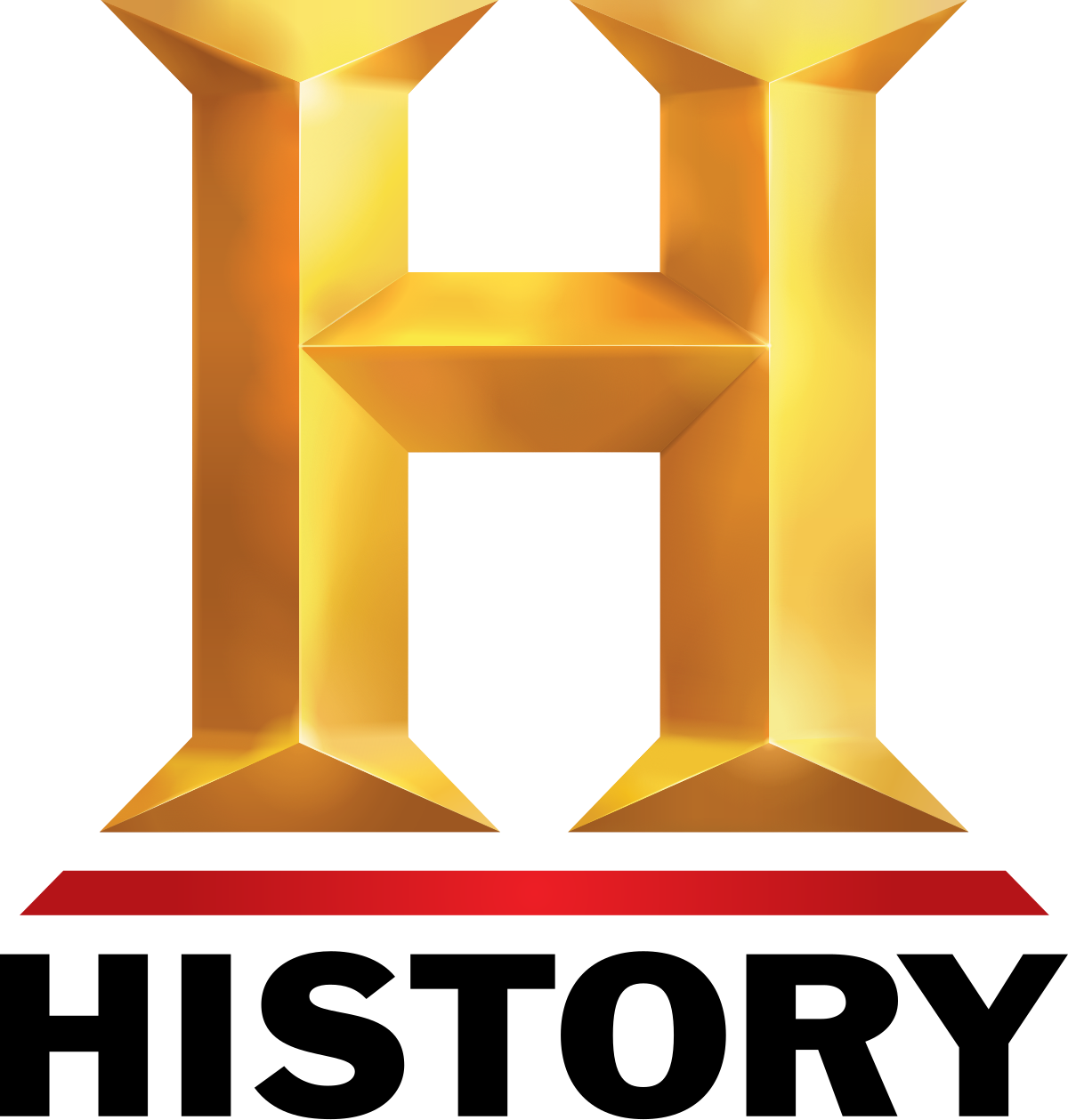 Hyatt, 1943
Goodman, 1964
Farrell, 1966
LaBerge & Samuals, 1974
Allington, 1983
Dowhower, 1991
National Reading Panel, 2000
Valencia & Buly, 2004
Snowling & Hulme, 2005
History of Reading Fluency
Components of Reading Fluency
Accurate Word Recognition Automaticity
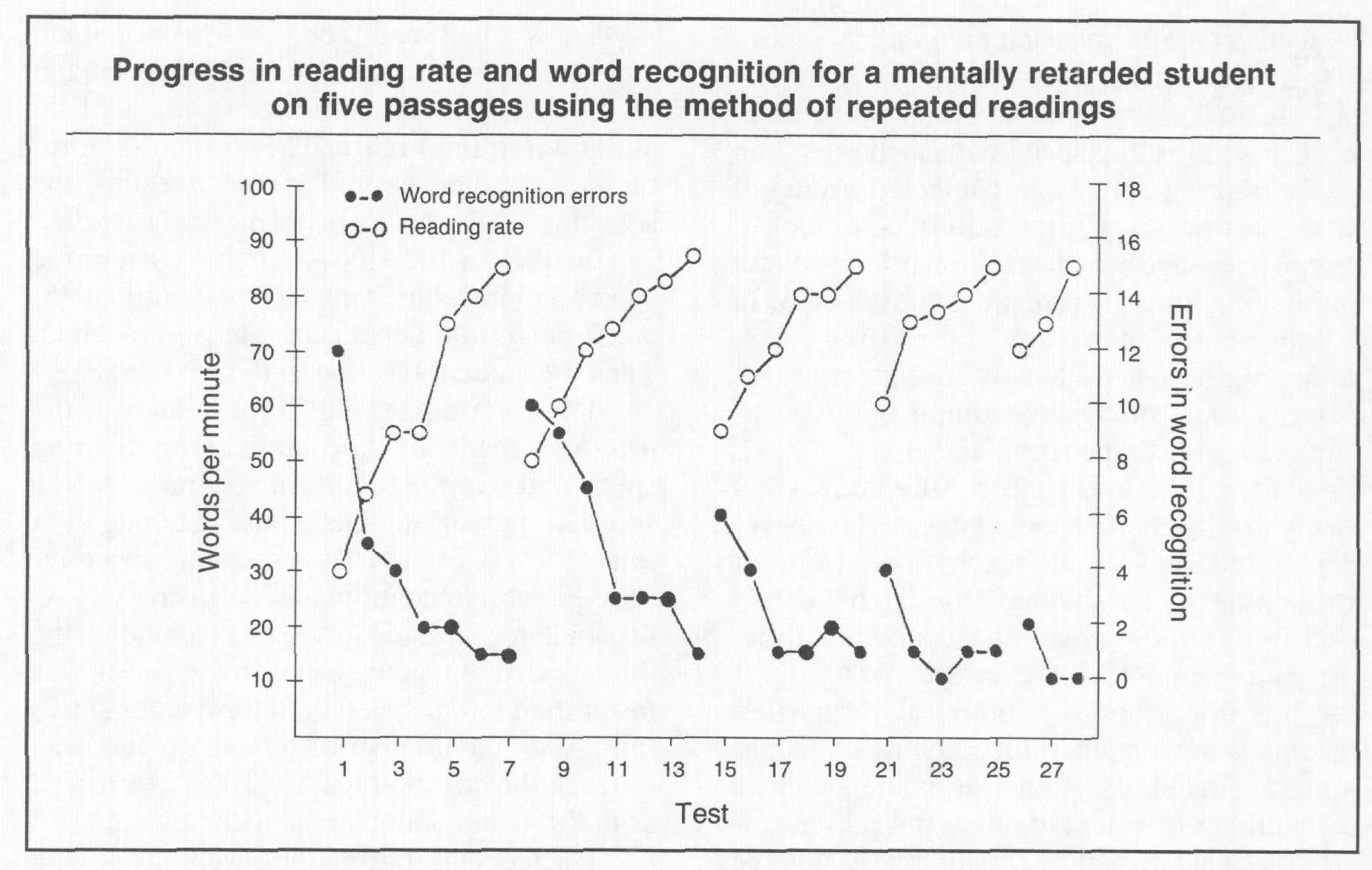 Repeated Reading (Samuels, 1979)
Components of Reading Fluency
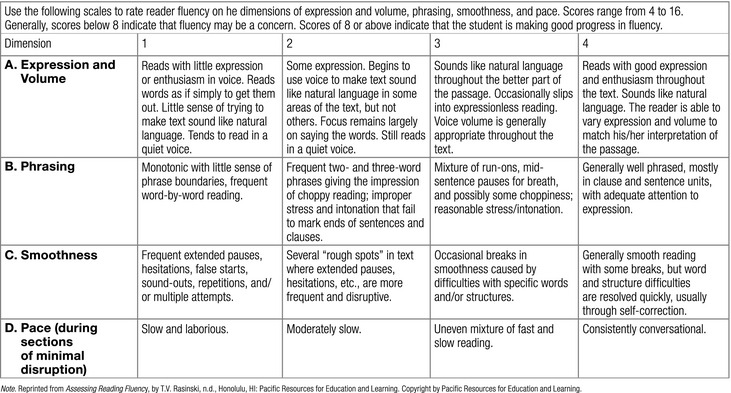 Prosody
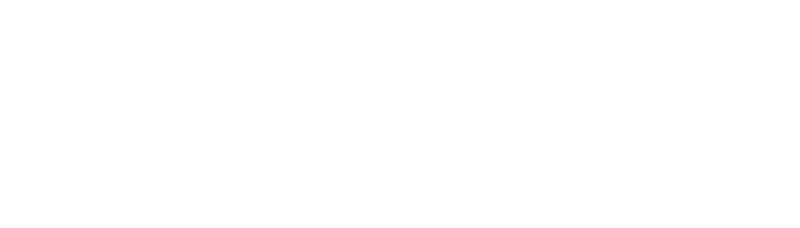 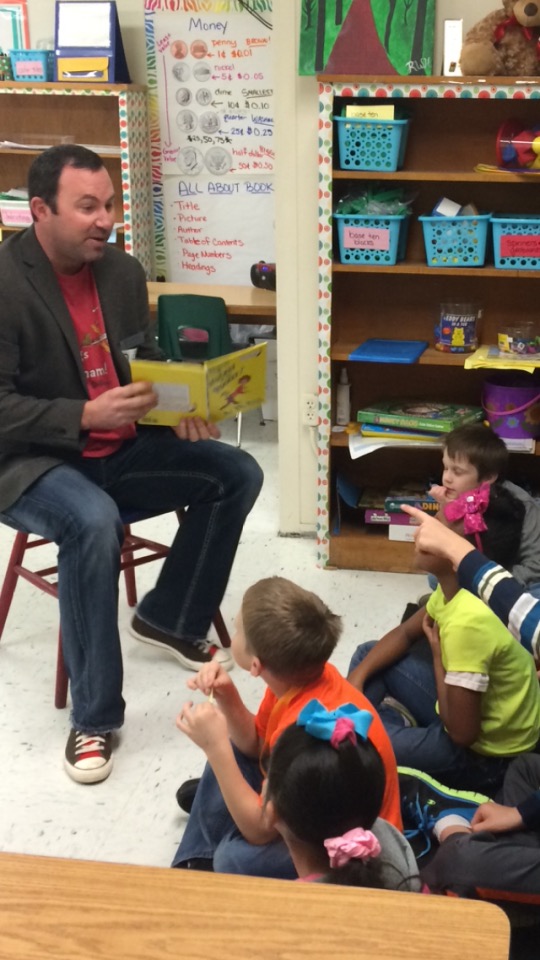 Listen child……and you shall read.
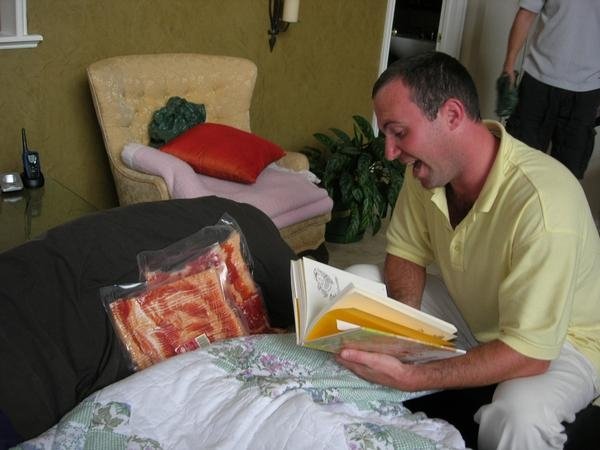 Video
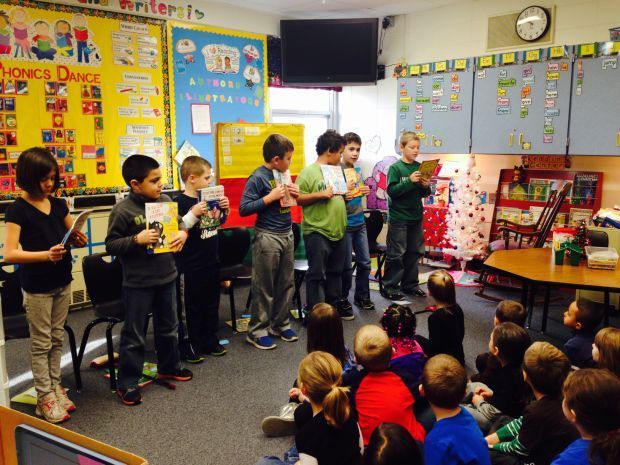 Monday: Select scripts and read for meaning
Tuesday: Choose parts and focus on automaticity
Wednesday: Focus on Prosody
Thursday: Practice Performance
Friday: Performance
The Performance
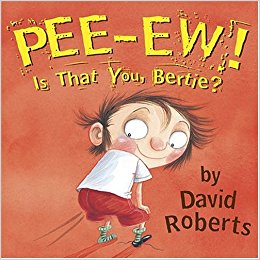 Video (Example)
There Was An Old Woman – 4 Parts
Narrator 1: There was an old womanWho lived in a shoe;
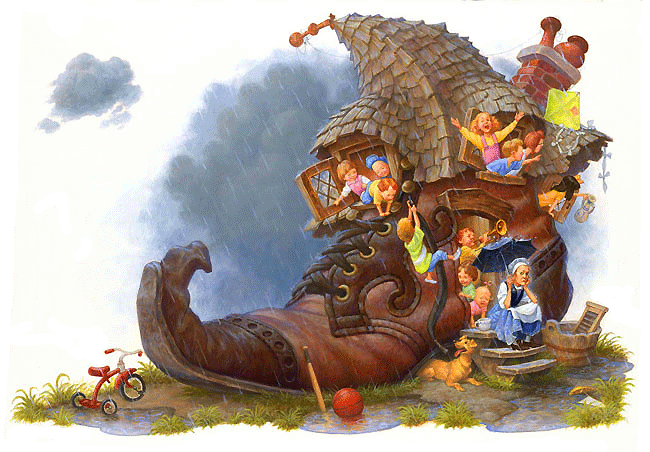 Narrator 2: With so many children,What else could she do?
Narrator 3: Their home had no windows,No doors, and no locks—
Narrator 4: The kids were all happyBut smelled like old socks.
I Gotta Go!
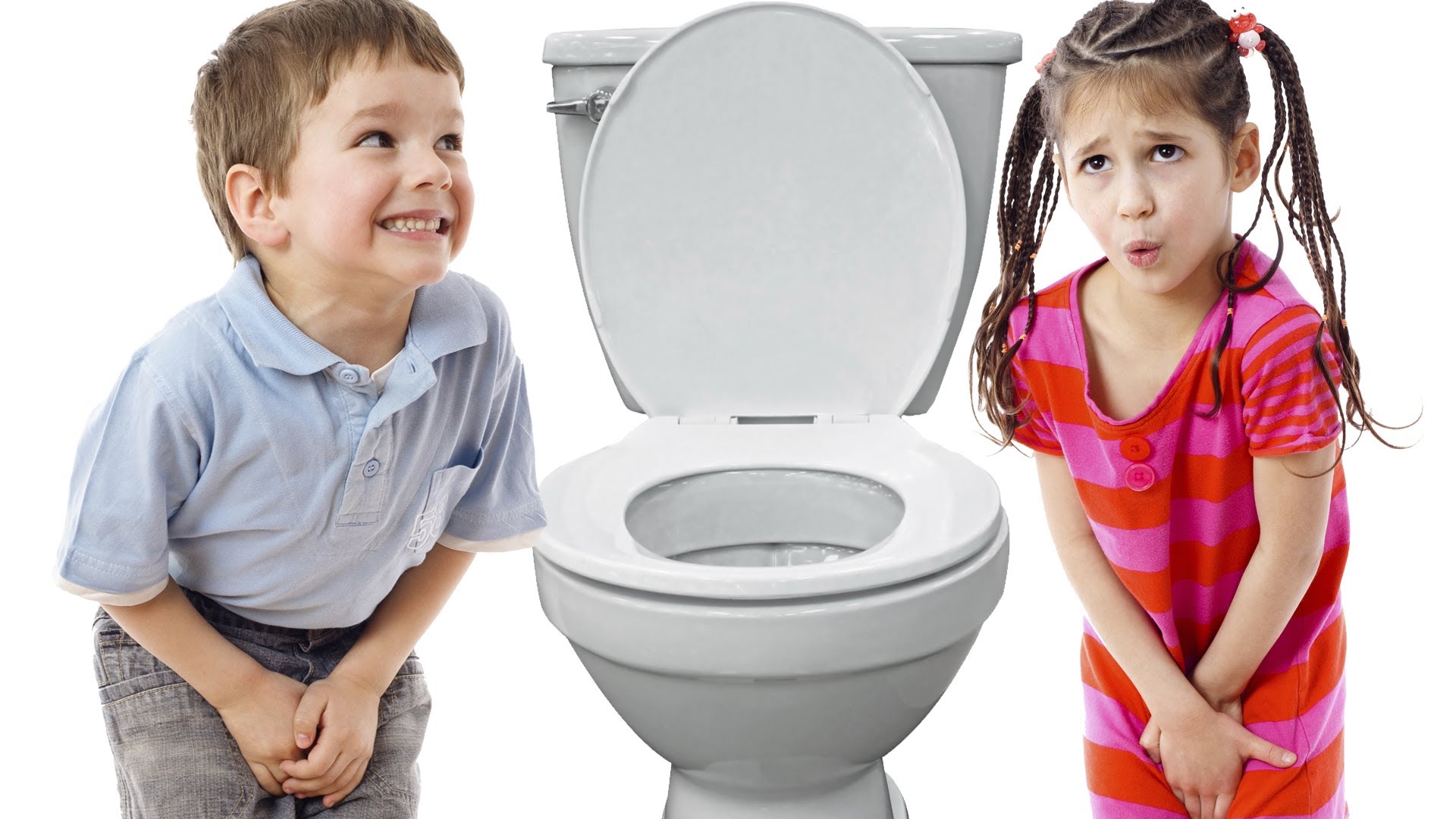 Readers Theater Performance
www.thebestclass.org (rtscripts)
www.timrasinski.com (resources)
Google “Readers Theater Scripts”
Teacher Created
Student Created
Mentor
Parody
Scratch
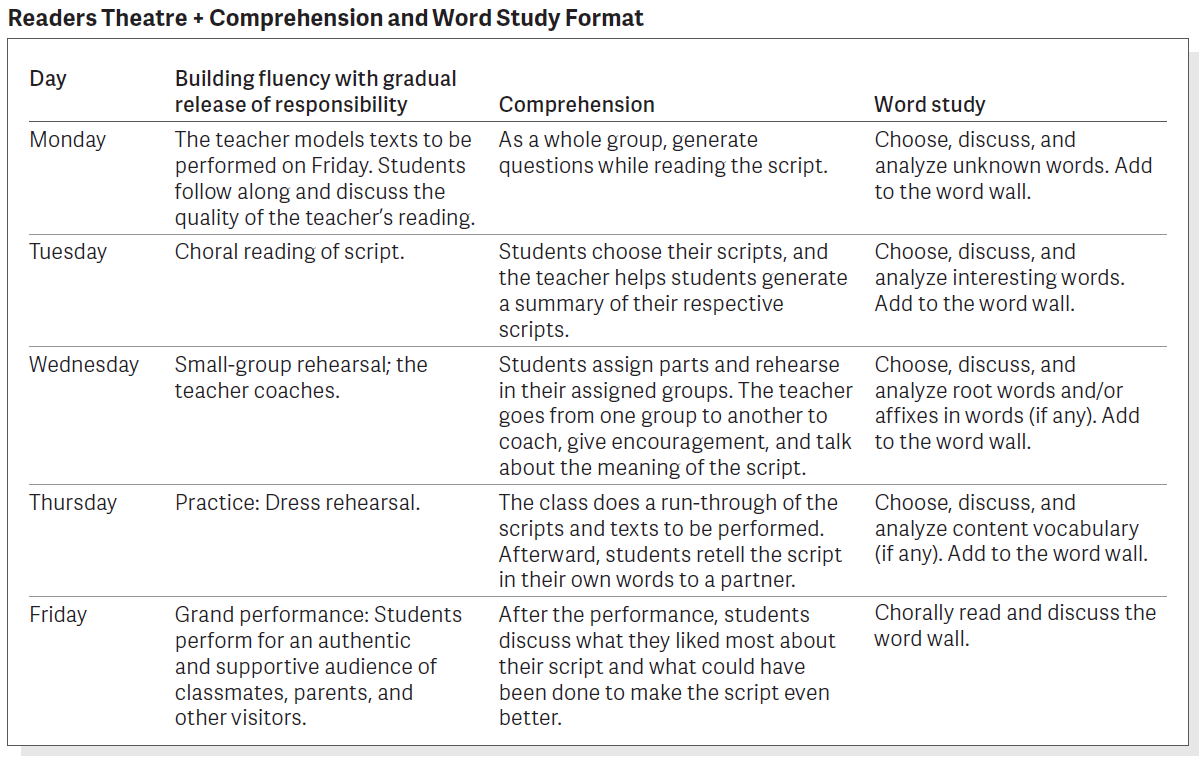 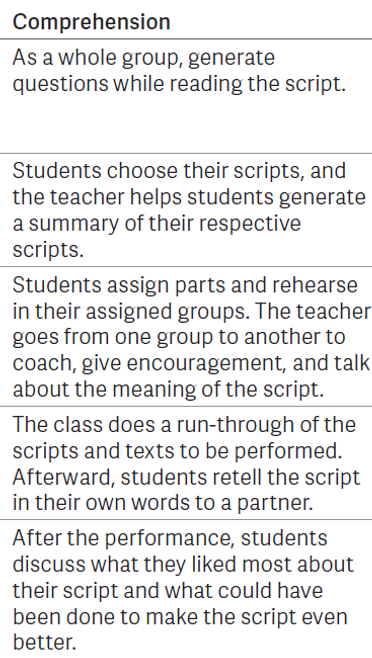 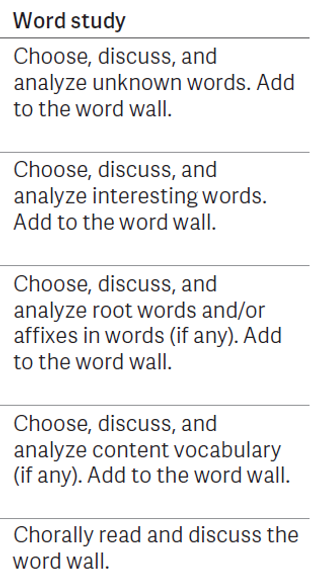 Jack was Nimble – 3 Parts
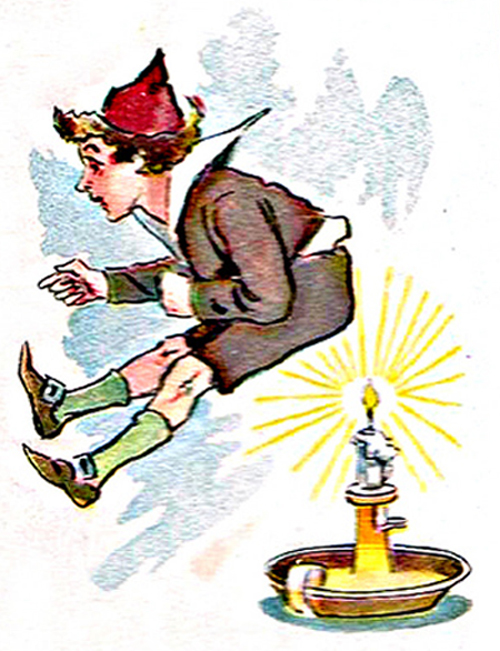 Narrator 1: Jack was nimble,
Narrator 2: Jack was quick.
Narrator 3: Jack jumped over the candlestick.
Narrator 1: Jack kept jumping much too close.
Narrator 2: Now his pants
Narrator 3: smell like burnt toast.
POETRY ACADEMY Wilfong (2008)
Students choose a poem
Rehearse the poem daily
Recite to a volunteer
POETRY SLAMS 
(Young & Rasinski, 2017)
Day 1: Choose a poem and read for overall meaning
Day 2: Word Identification
Day 3: Prosody
Day 4: Practice for a Partner
Day 5: Dim the lights, dress in black, and enjoy the poetry slam – don’t forget to “snap clap”
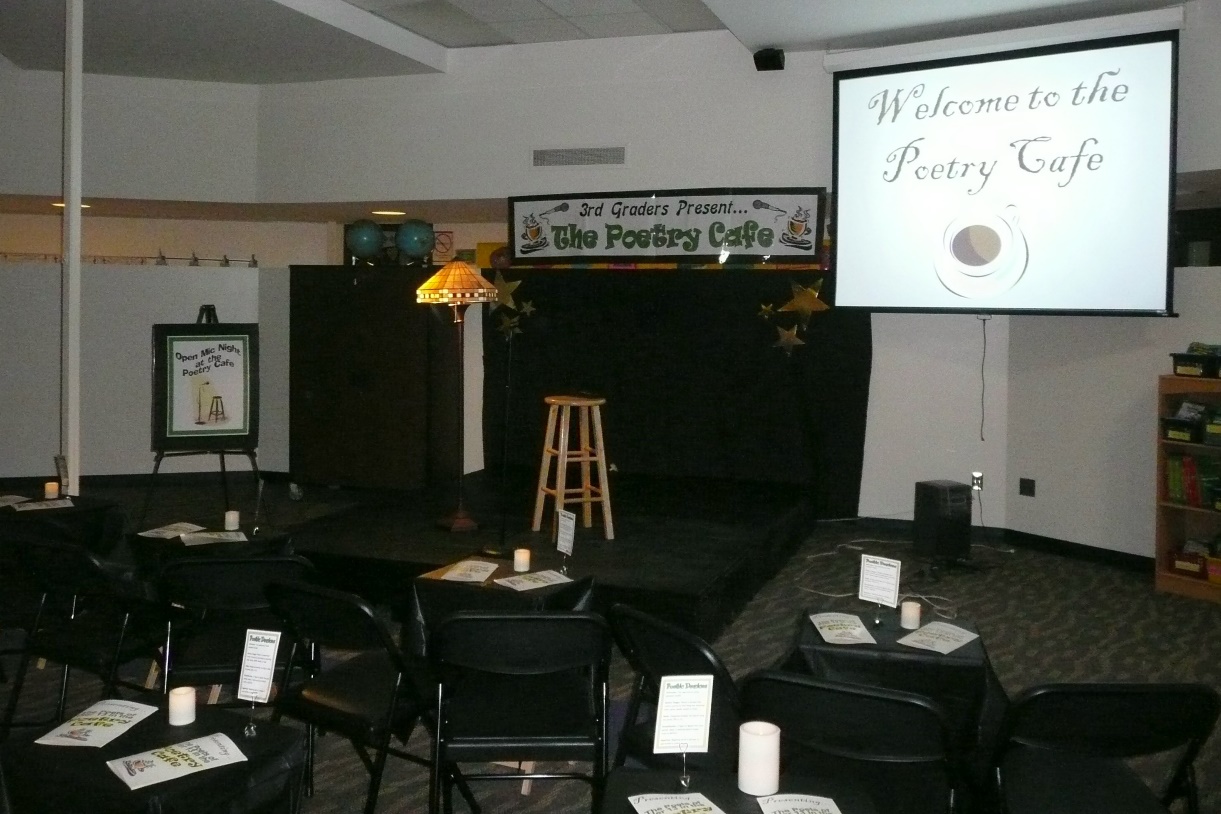 I NEED A VOLUNTEER!
Cockroach Sandwich for my lunch
Hate the taste but love the crunch.
Primary   Advanced
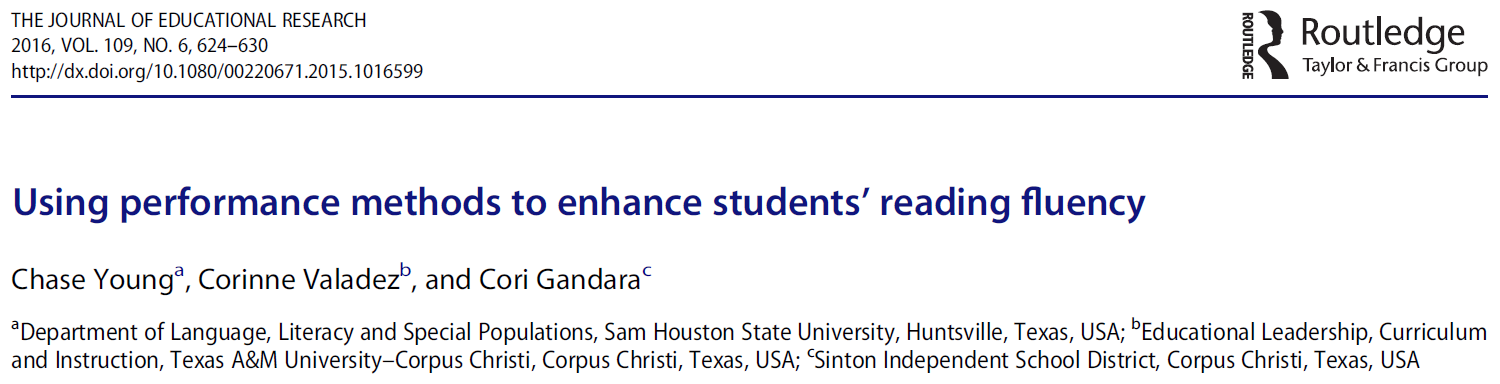 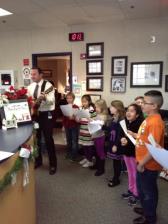 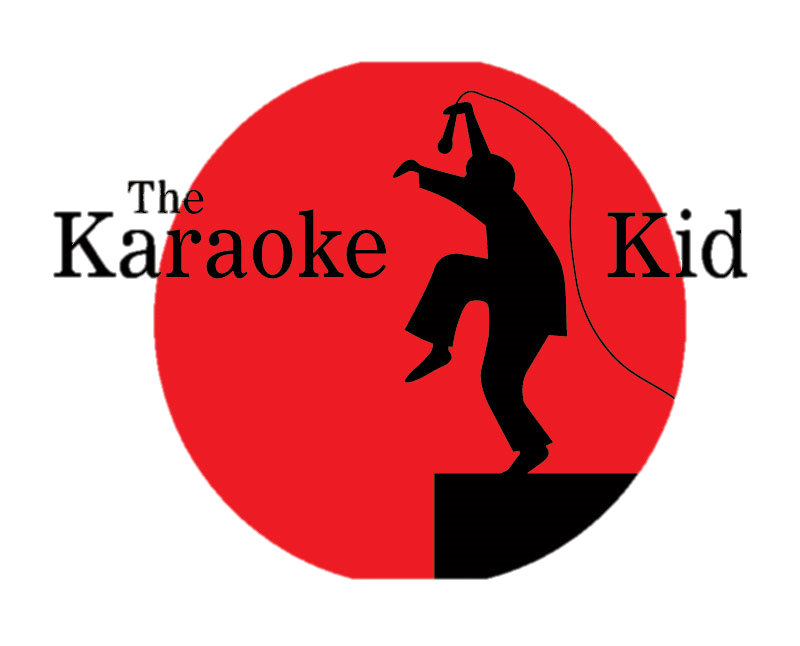 You can sing about anything!
Take our Test
Snowball Fight
TIER II
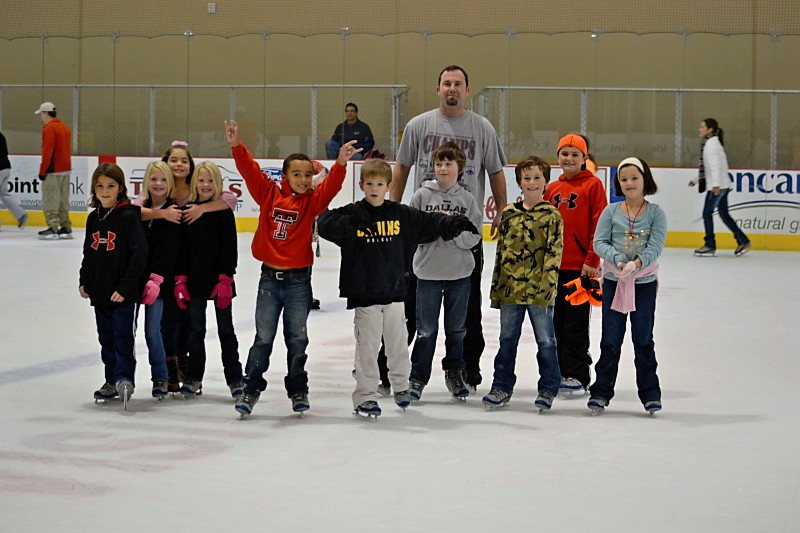 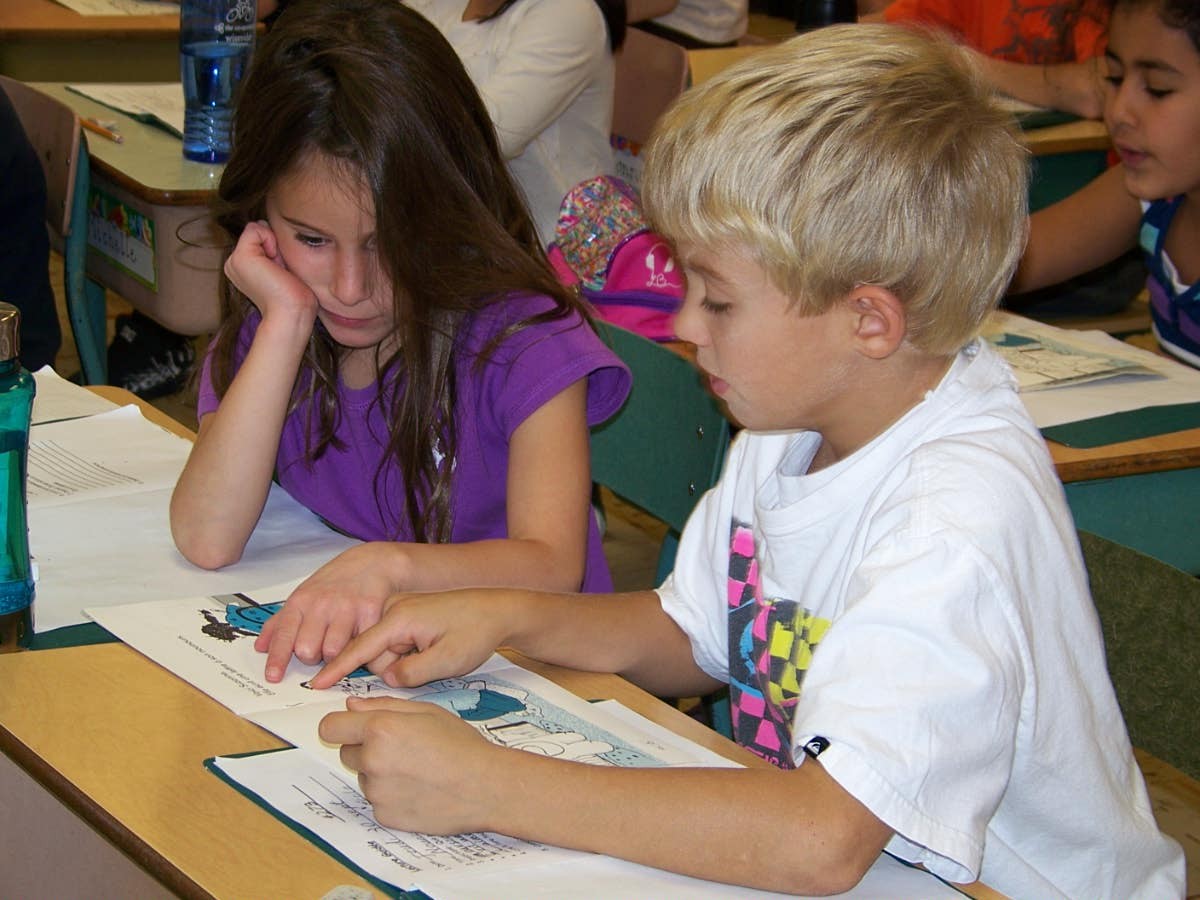 PAIRED READING
VIDEO
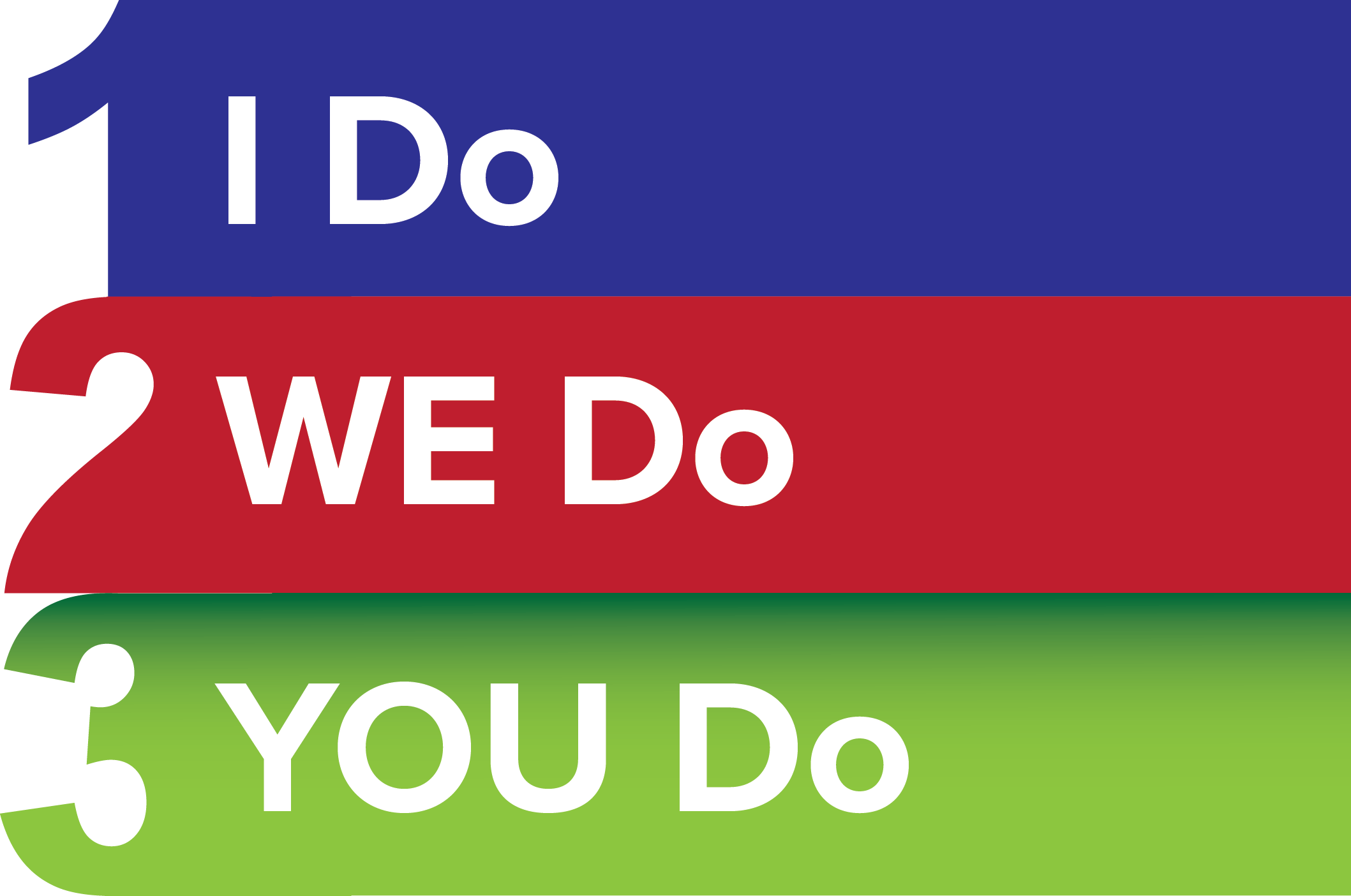 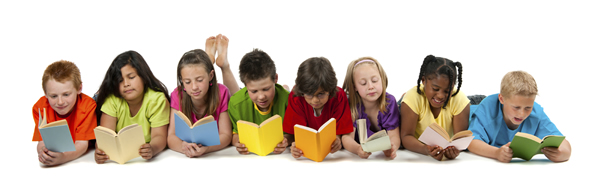 CHORAL READING
Let’s Try!
Cinnamon, Aluminum, Linoleum
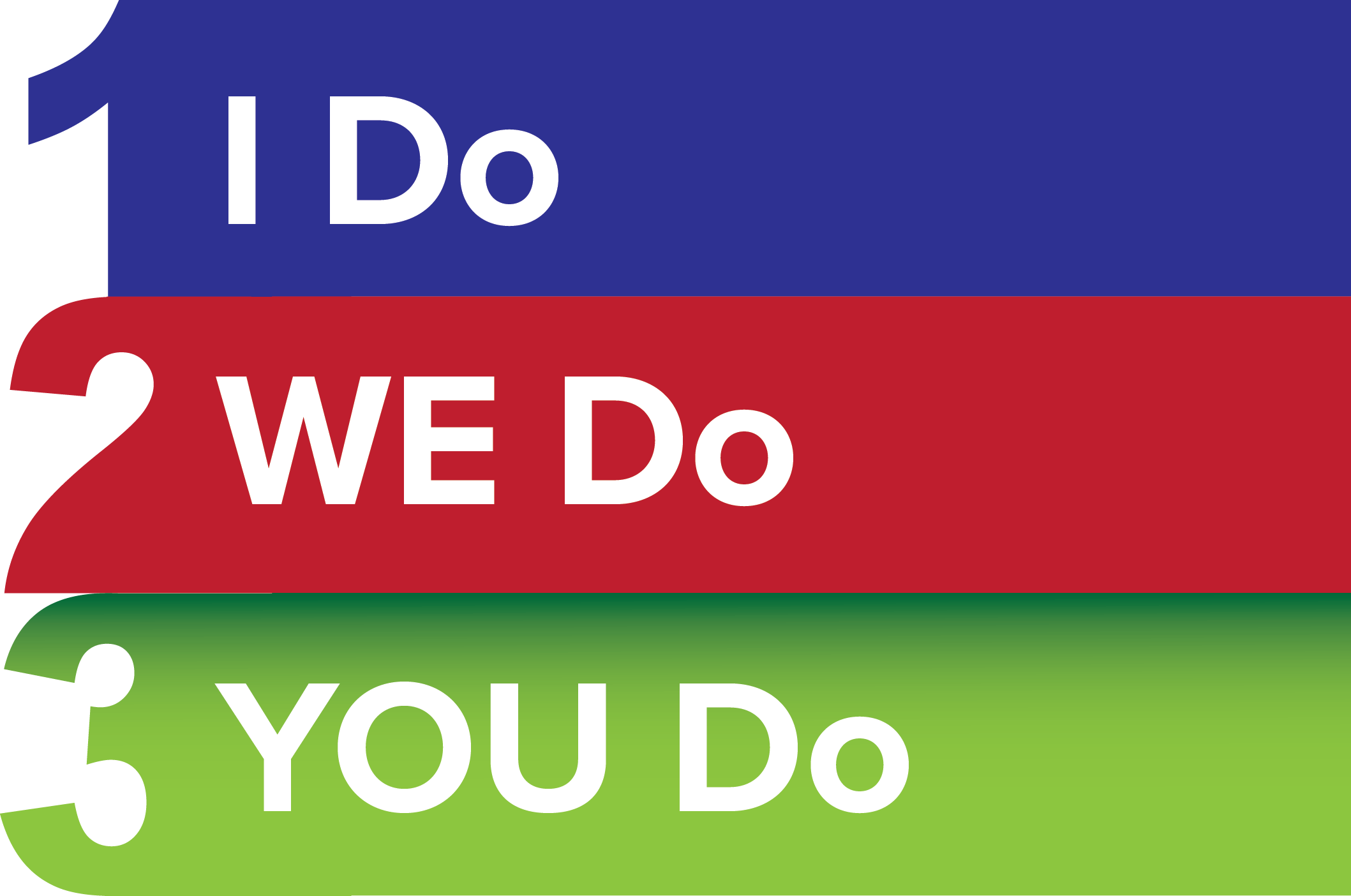 Cinnamon, Aluminum, Linoleum
Cinnamon, Aluminum, Linoleum
CHORAL READING
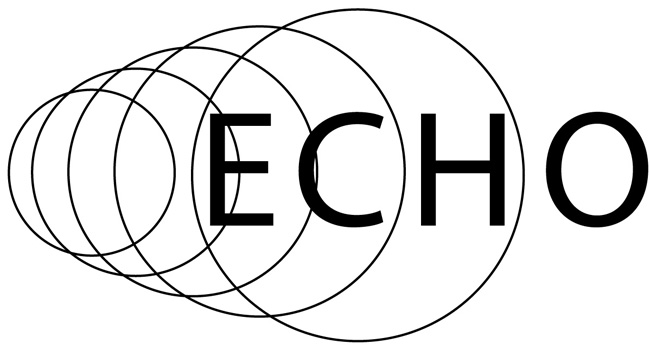 ECHO READING
Let’s Try!
Let’s eat, Grandma.
Let’s eat Grandma!
ECHO READING
Questions?
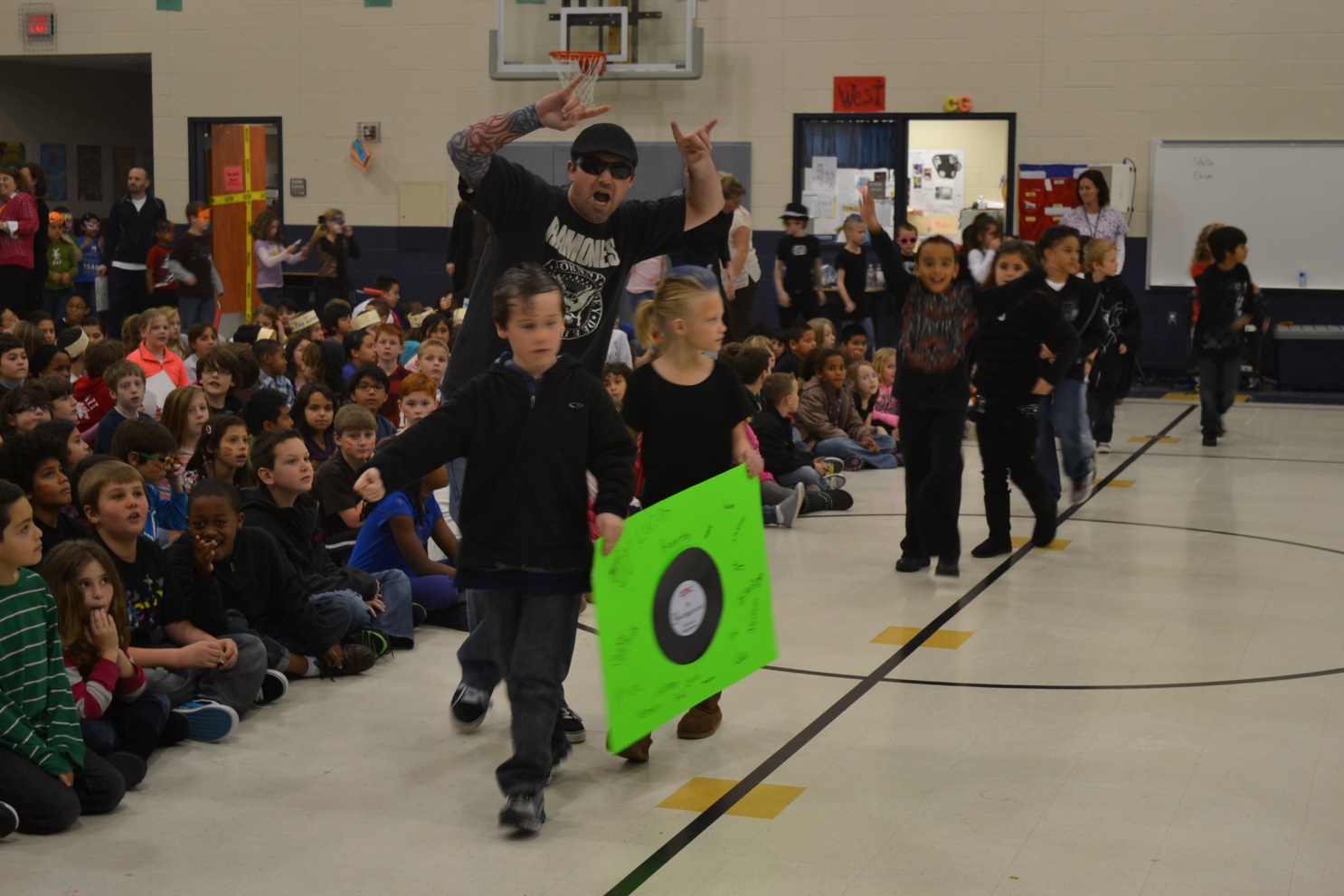 chase@thebestclass.org  www.thebestclass.org
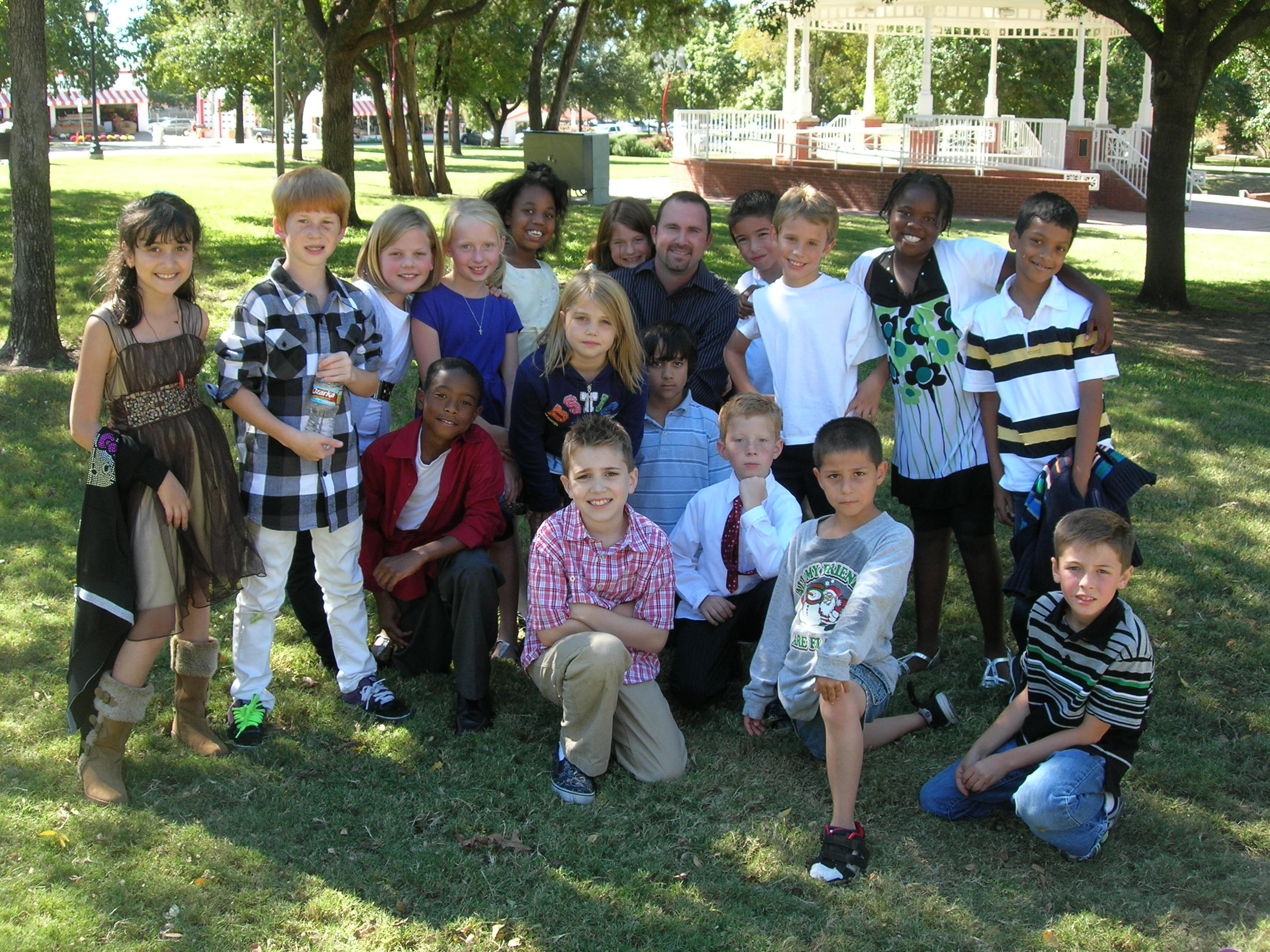 Thank you
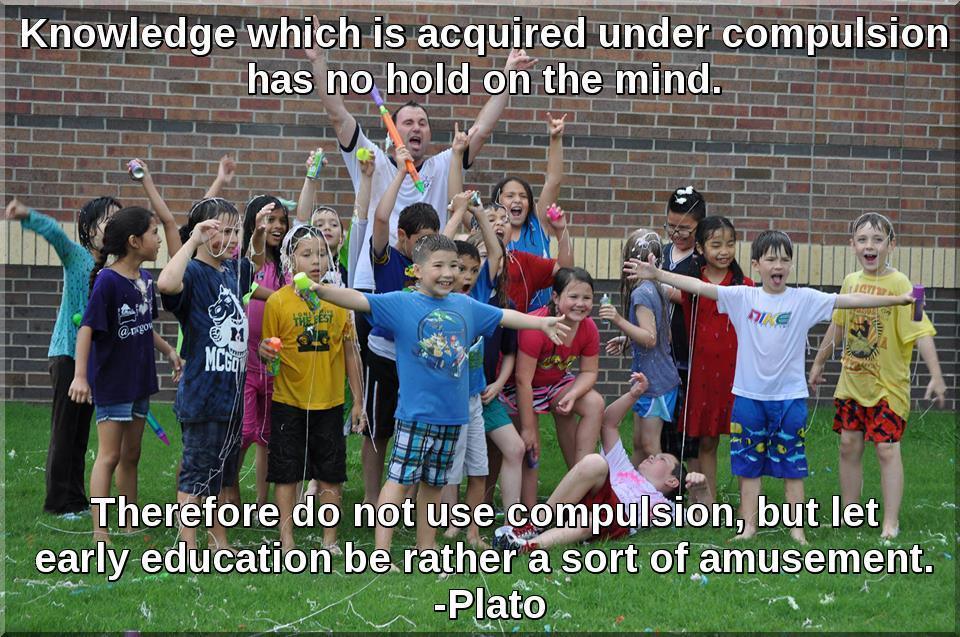 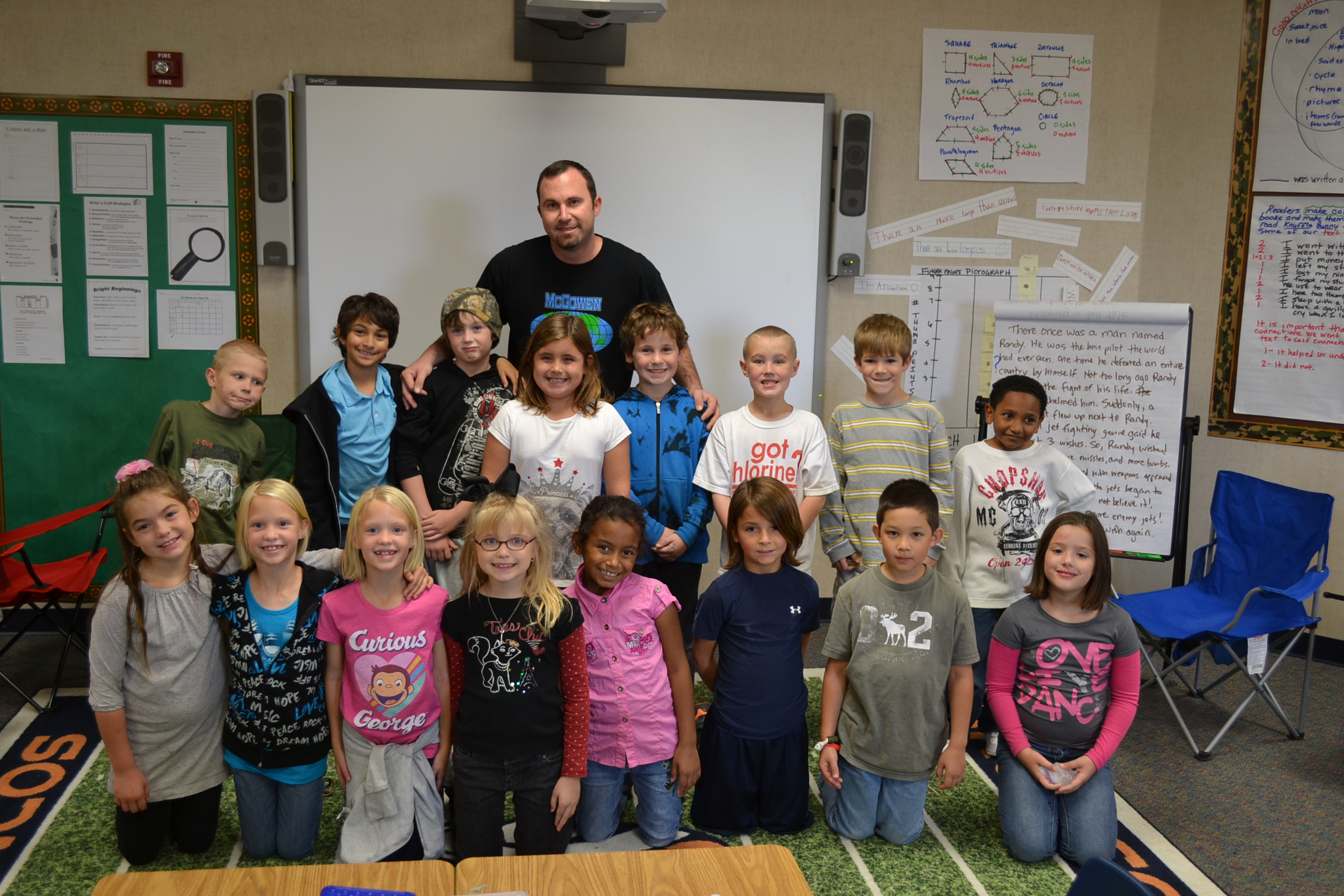 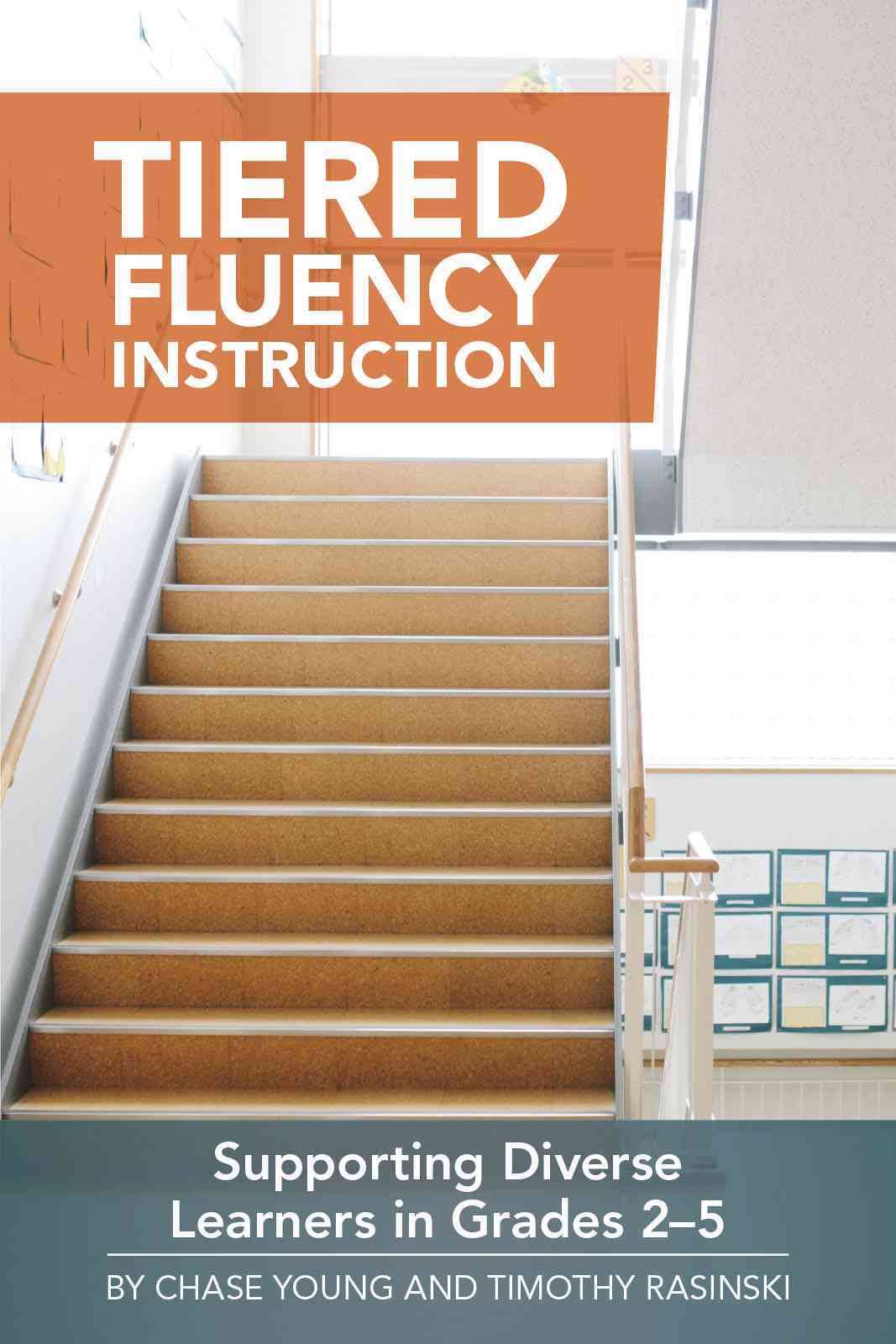 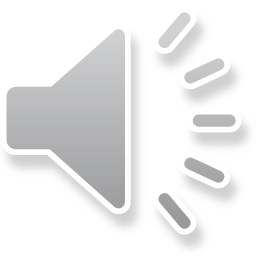 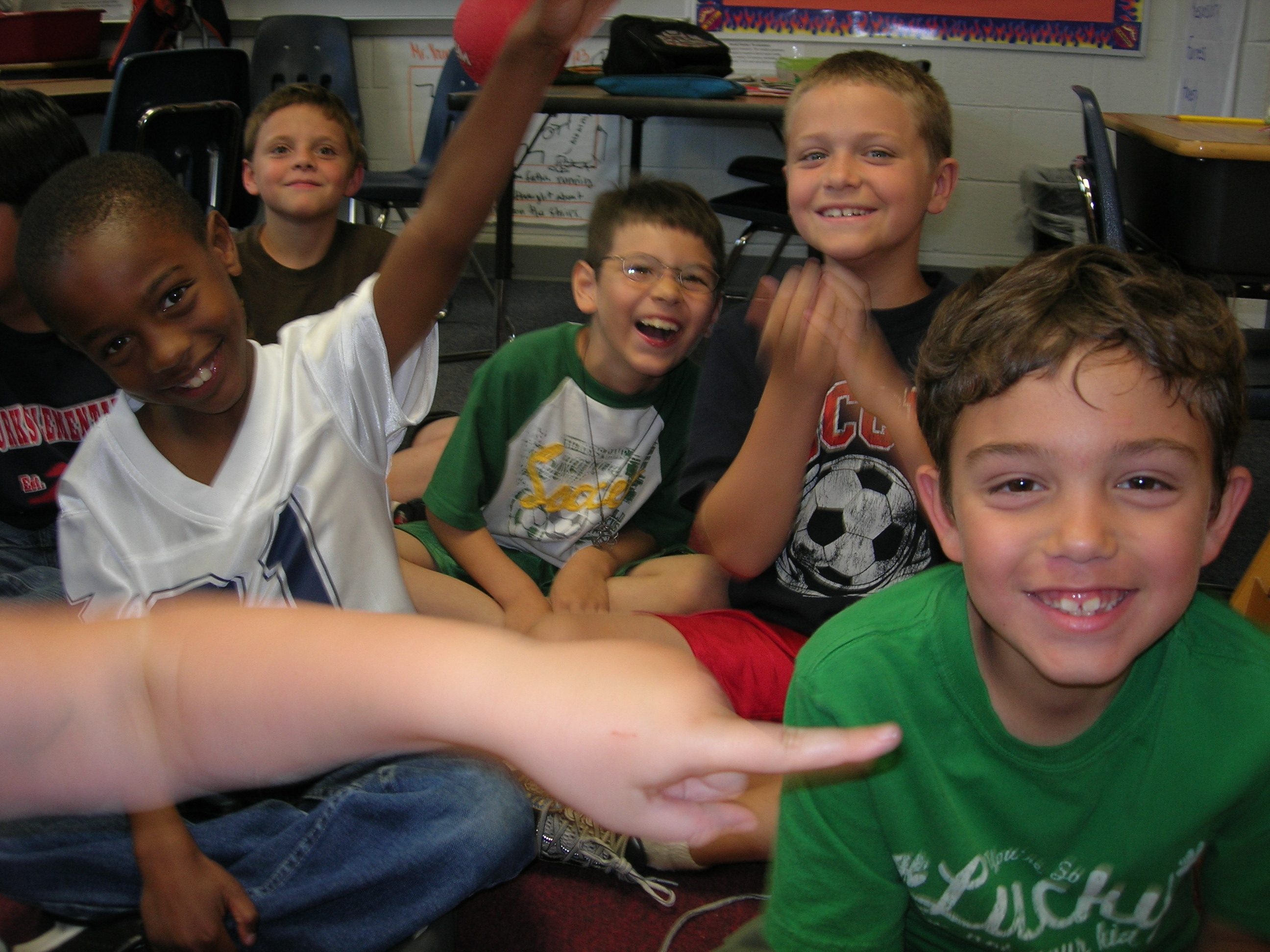 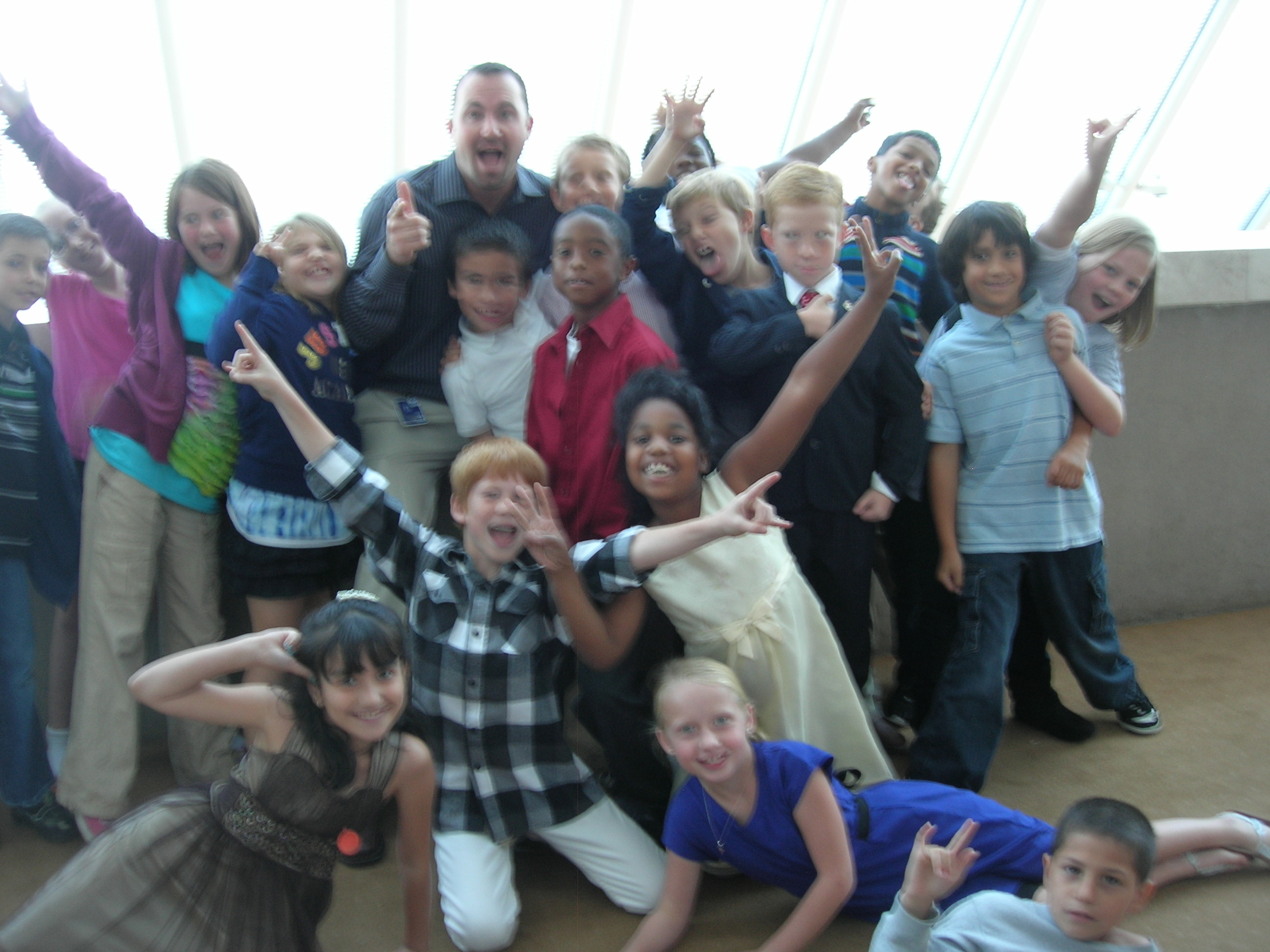